NRG-LU006

Andreas Rimner, MD
Associate Attending
Director of Thoracic Radiation Oncology Research
Department of Radiation Oncology
Memorial Sloan Kettering Cancer Center

July 17, 2020
NRG-LU006
Phase III Randomized Trial of Pleurectomy/Decortication + Chemotherapy +/- Adjuvant Hemithoracic Intensity-Modulated Pleural Radiation Therapy (IMPRINT) for Malignant Pleural Mesothelioma (MPM)
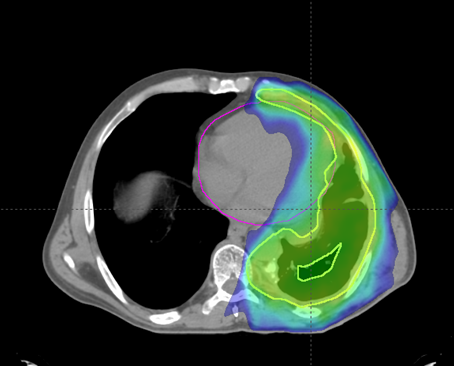 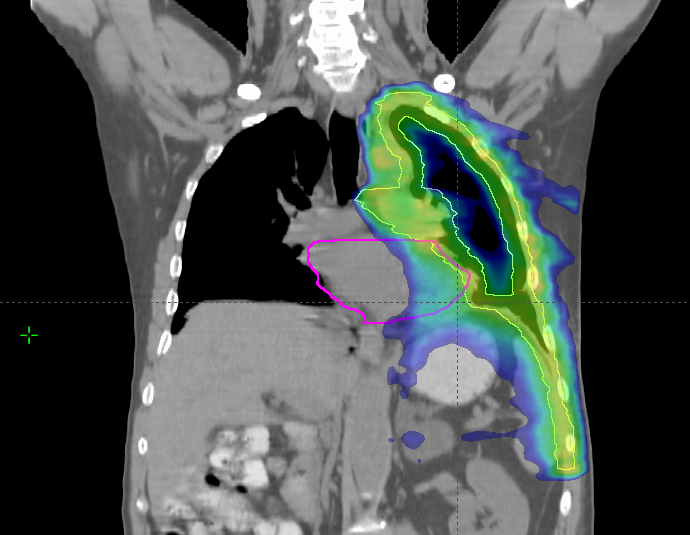 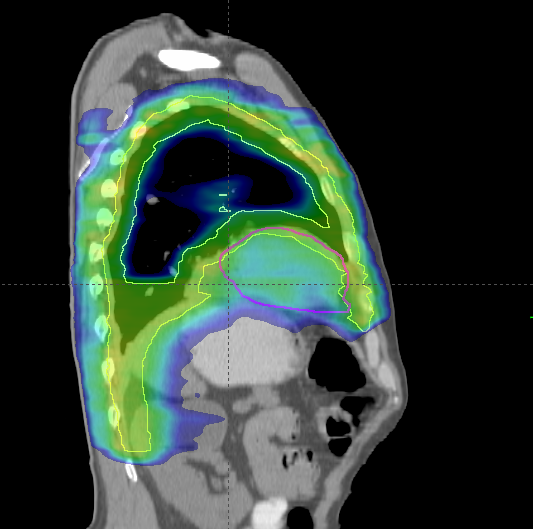 Disclosures
NRG-LU006: Phase III Randomized Trial on IMPRINT for MPM
Grant support:
Varian Medical Systems
Boehringer Ingelheim
Pfizer
Astra Zeneca
Merck

Consulting:
Varian Medical Systems
Merck
Astra Zeneca
MoreHealth
NRG-LU006: Phase III Randomized Trial on IMPRINT for MPM
NRG-LU006 Study Design
Pemetrexed  (500mg/m2)
+ Cisplatin (or carboplatin) (75mg/m2)

q21 days 
x4 cycles
Eligibility:
Stage I-III MPM
Resectable by lung-sparing P/D
Epithelioid or biphasic subtype
Age ≥18 and ≤80 years
KPS ≥80%
FEV1 ≥40%, DLCO ≥40% predicted
IMPRINT
(50.4/60 Gy in 28 fractions)
No adjuvant IMPRINT
P/D
(MCR)
1:1
n=150
R
Neoadjuvant chemo  P/D is permitted
Stratification:
Cell type:  Epithelioid vs biphasic
Macroscopic complete resection: R0/R1 vs R2
Center patient volume:  ≤10 vs >10 pleurectomy/decortications/year
NRG-LU006: Phase III Randomized Trial on IMPRINT for MPM
Objectives
Hypothesis: 
Adjuvant IMPRINT is associated with an overall survival benefit compared to surgery + adjuvant chemotherapy alone.

Primary Objective: 
Improvement in median OS from 12 months (null hypothesis) to 20 months (alternative hypothesis) (calculated from the time of randomization) 

Secondary Objectives:
Local Failure-Free Survival
Distant Metastases-Free Survival
Progression-Free Survival
Toxicities per CTCAE v5.0
QOL (QLQ-Q30 and LC13) (10-point change at 9 months)

Exploratory Objectives:
To build a multiparametric prognostic imaging model to improve clinical staging and target delineation
To identify genomic and immunologic predictive biomarkers of radiation sensitivity and potential future therapeutic targets
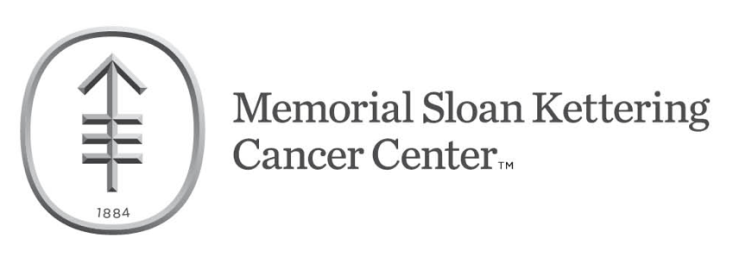 NRG-LU006: Phase III Randomized Trial on IMPRINT for MPM
Inclusion criteria
Pathologically confirmed stage I-IIIA MPM (epithelioid or biphasic)
Amenable to P/D as determined by a thoracic surgeon
Age ≥18 years and ≤80 years
Karnofsky performance status ≥80%
FEV1 ≥40%, DLCO ≥40% predicted
Adequate liver and renal function

  Exclusion criteria
Sarcomatoid histology
Continuous oxygen use
Third space fluid that cannot be controlled by drainage
Serious unstable medical illness (e.g. concurrent active malignancy, active infection, or acute congestive heart failure)
Prior thoracic radiation therapy or chemotherapy
Pregnancy or lactating
NRG-LU006: Phase III Randomized Trial on IMPRINT for MPM
Surgeon Credentialing
MCR = goal of surgical resection in every patient
Resection definitions per IASLC/IMIG guidelines
Documentation of diaphragmatic, pericardial and chest wall invasion for accurate T-staging
Documentation of unresectable areas + clip placement
No intraoperative adjunctive therapies, i.e. heated chemotherapy, photodynamic therapy
Systematic nodal sampling
Number of MPM surgeries in the past 2 years (must be >5/year)
Number of grade 4-5 toxicities within 30 days postop in the past 2 years
NRG-LU006: Phase III Randomized Trial on IMPRINT for MPM
Central Radiation Oncology Review Process
Central review of each individual patient assigned to IMPRINT arm
Review of target and OAR delineation
Review of radiation treatment plan

48-hour turnaround
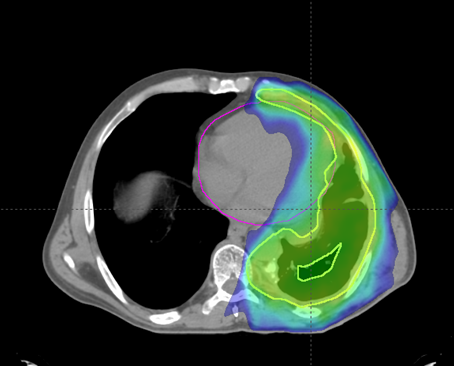 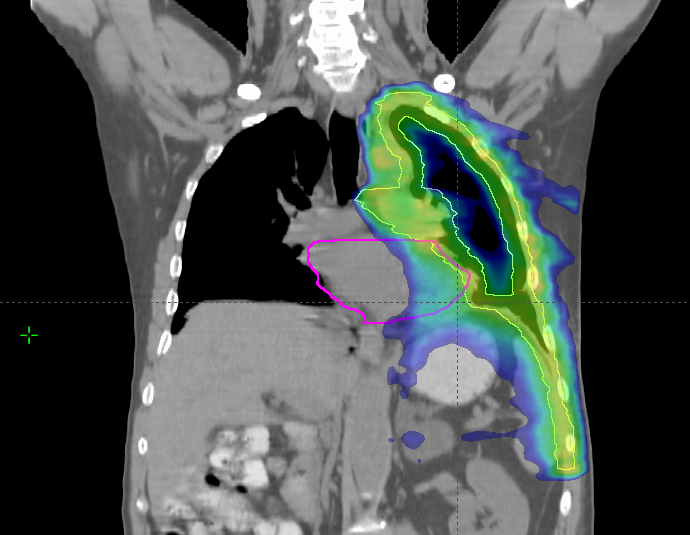 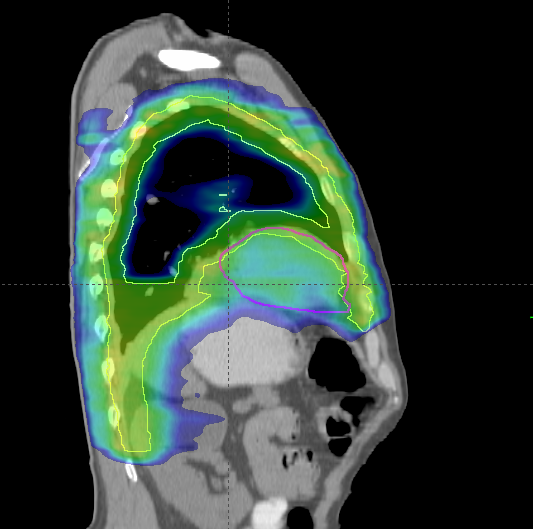 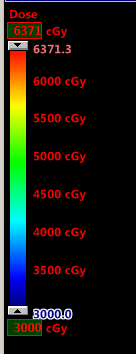 NRG-LU006: Phase III Randomized Trial on IMPRINT for MPM
MSKCC Contouring Atlas
Detailed contouring atlas available on NRG website
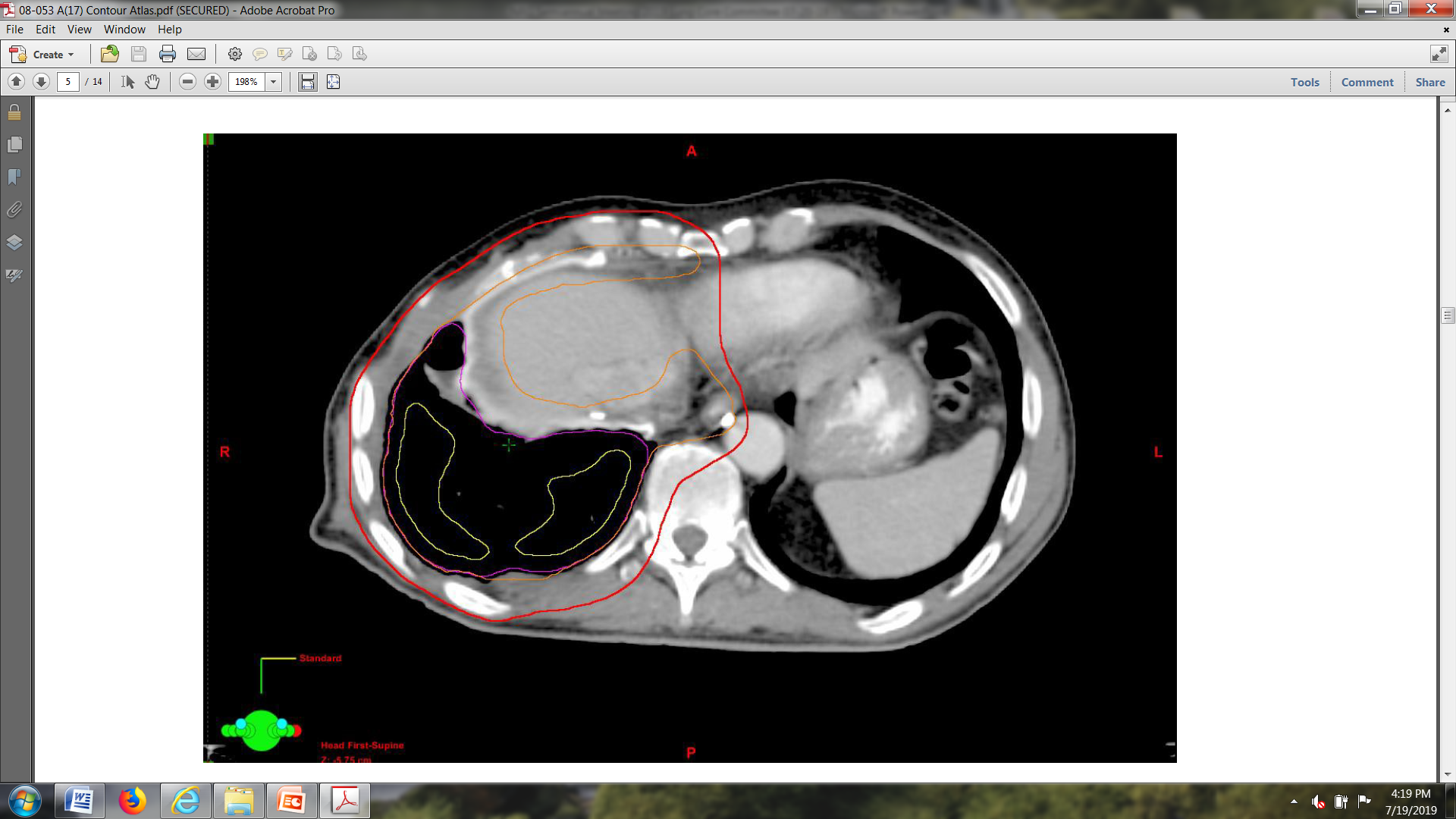 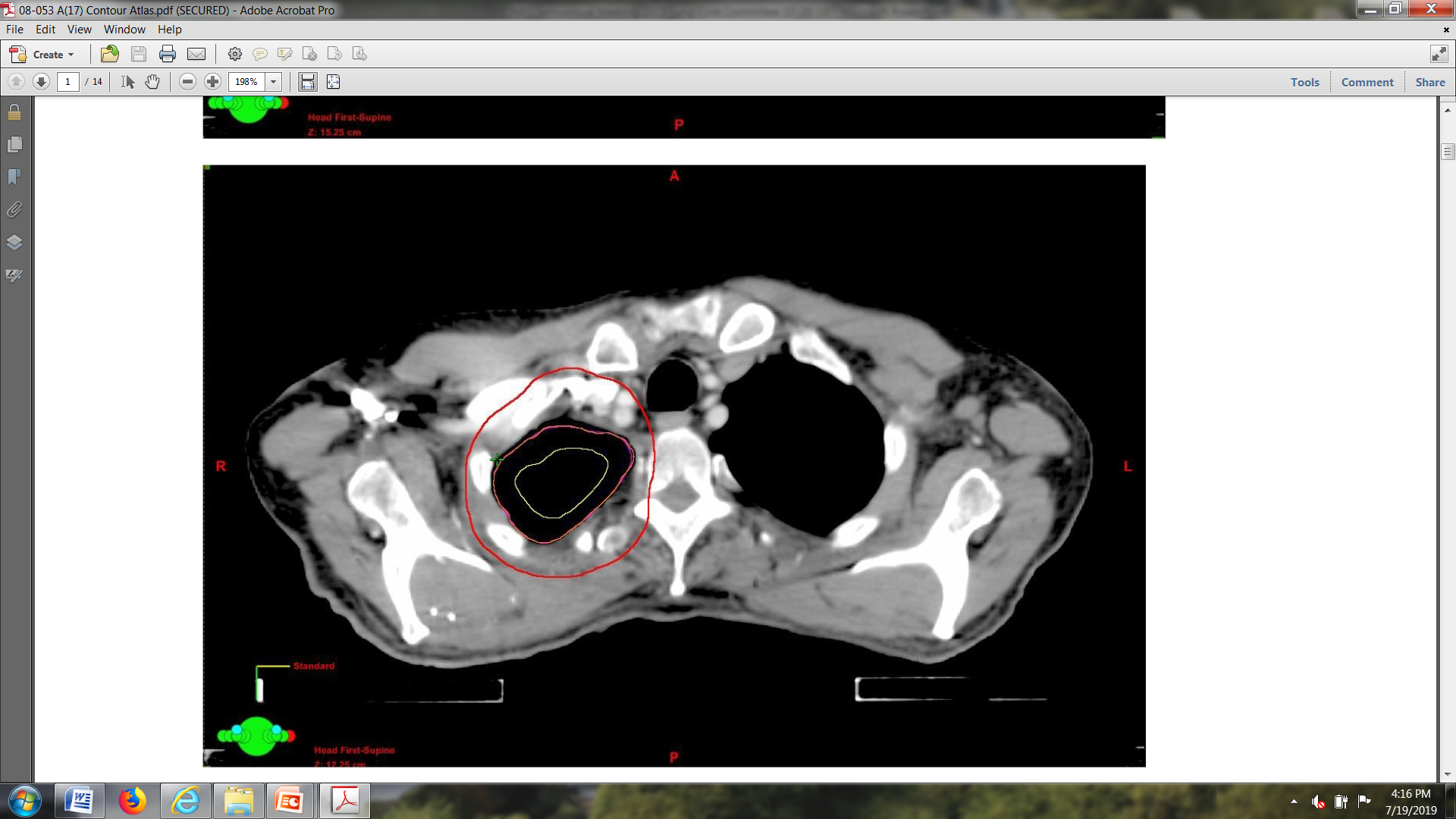 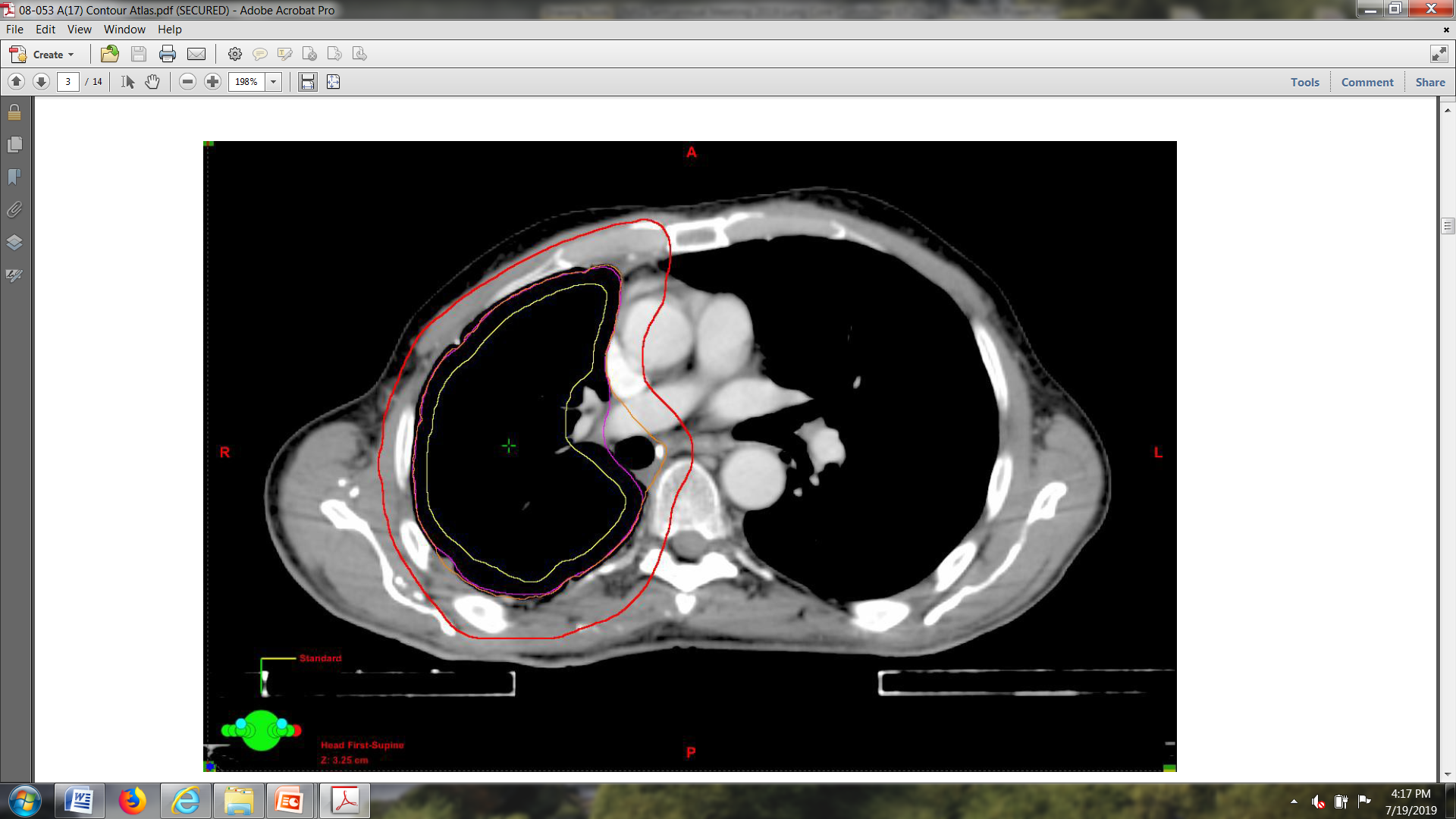 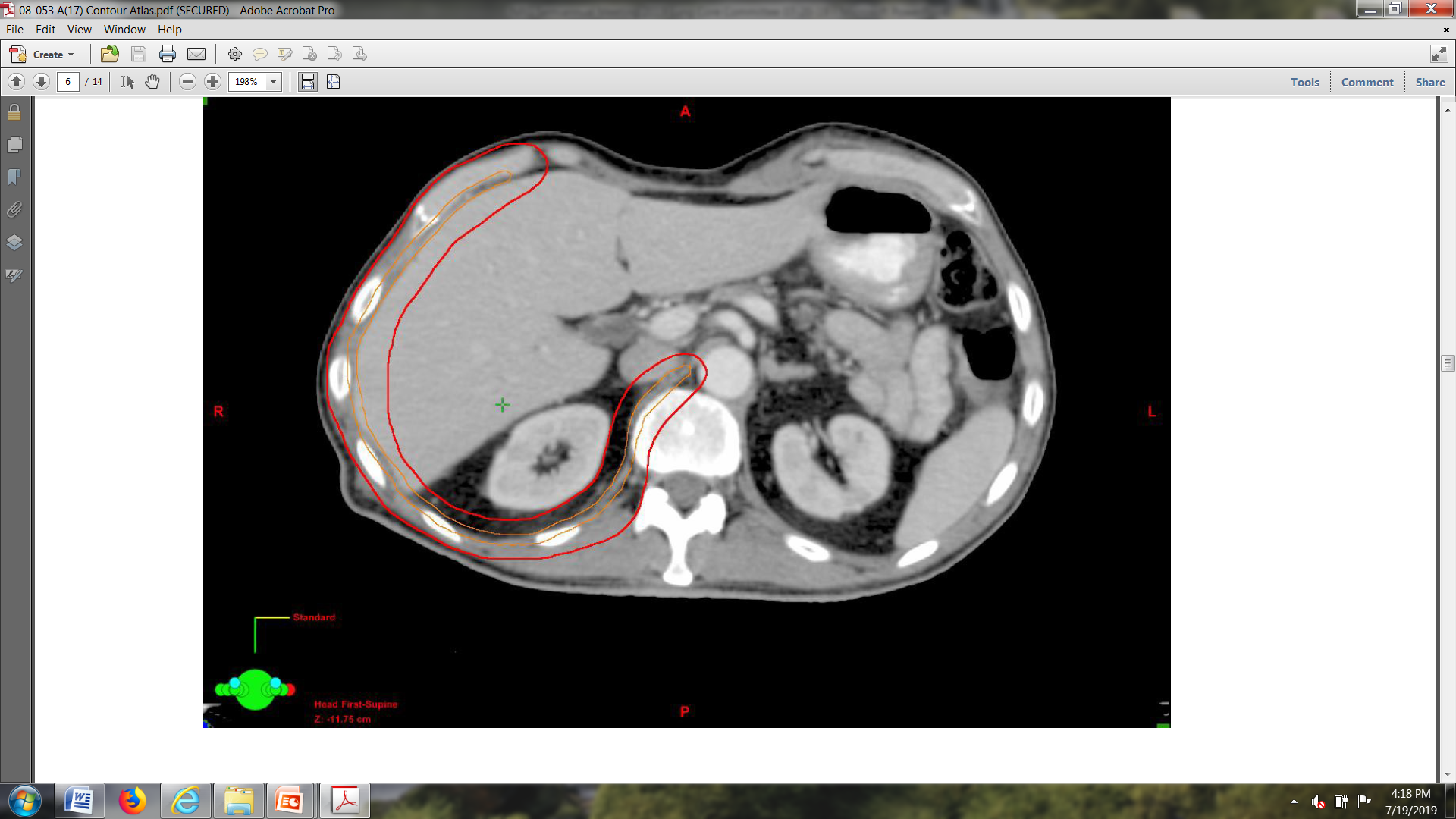 NRG-LU006: Phase III Randomized Trial on IMPRINT for MPM
Treatment Planning Requirements
Site should have passed IROC lung phantom
Photon  or protons are permitted
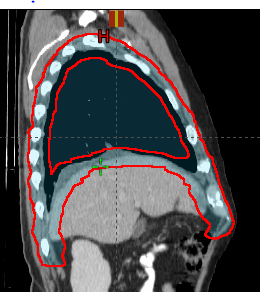 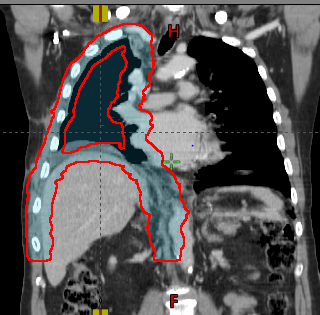 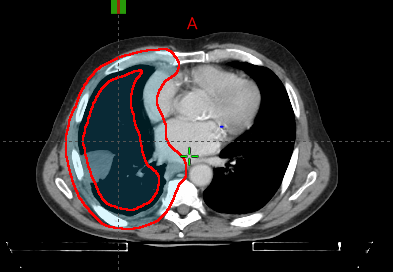 PTV = Boolean of an ‘inner’ and ‘outer’ structure, allowing planner to reduce ipsilateral lung dose.


PET and 4DCT used for target definition
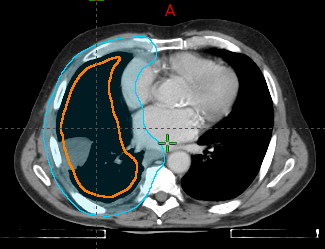 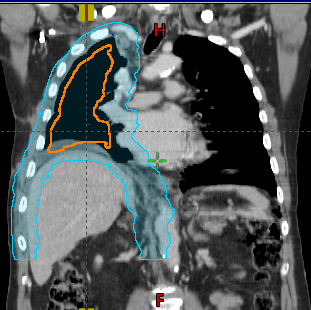 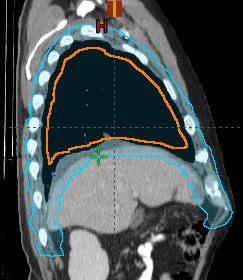 Slide courtesy of Dr. Ellen Yorke
NRG-LU006: Phase III Randomized Trial on IMPRINT for MPM
Treatment Planning Guidelines
NRG-LU006: Phase III Randomized Trial on IMPRINT for MPM
Current Status
Study Activation Date: 1/29/2020
Open to accrual at MSKCC
50+ centers undergoing local IRB approval
NRG-LU006: Phase III Randomized Trial on IMPRINT for MPM
NRG-LU006 Study Chairs/Leadership
NRG-LU006: Phase III Randomized Trial on IMPRINT for MPM
NRG-LU006 NRG Operations and SDMC Study Team